How to survive from a website upgradeAna Belén Martínez, ALBA Synchrotron, Barcelona (Spain)
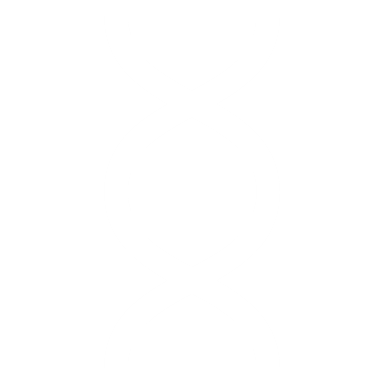 The ALBA Synchrotron
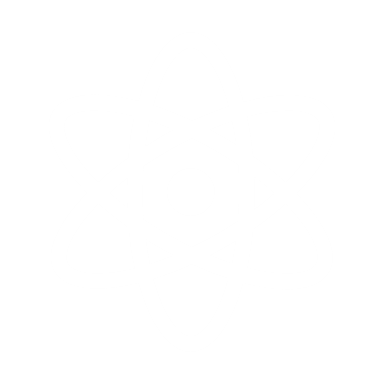 A large research infrastructure in Spain, aimed at generating synchrotron light. 

2,500 users come to our facility every year to analyse the inner details of matter in a wide variety of fields.

A complex of electron accelerators 3GeV

11 operational beamlines and 3 under construction / in commissioning.  Joint-electron microscopy center with 3 microscopes 

A public consortium funded in equal parts by the Spanish and Catalan governments.
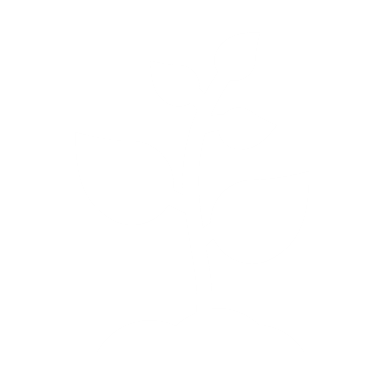 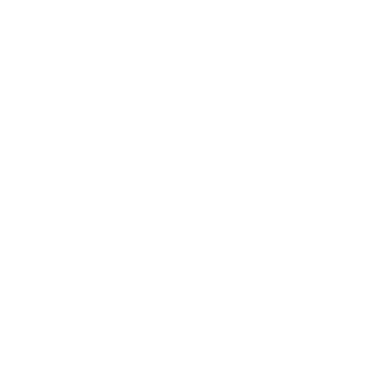 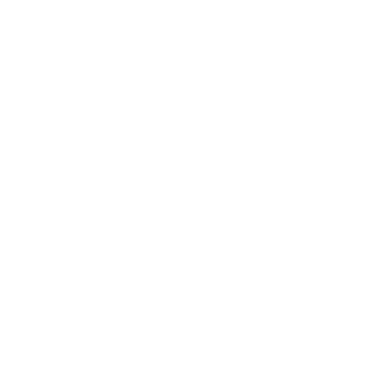 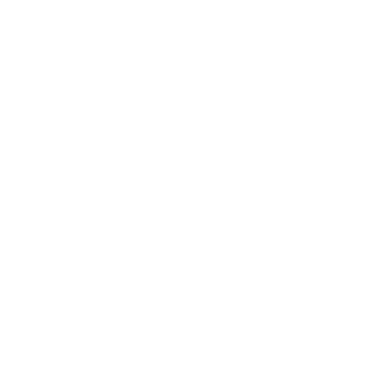 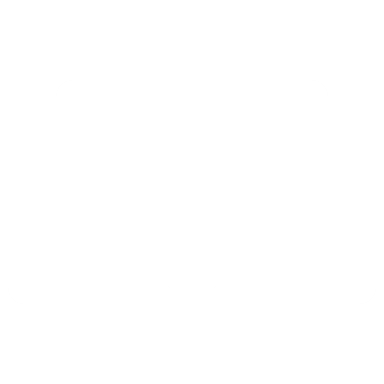 ALBA’s analytical instruments
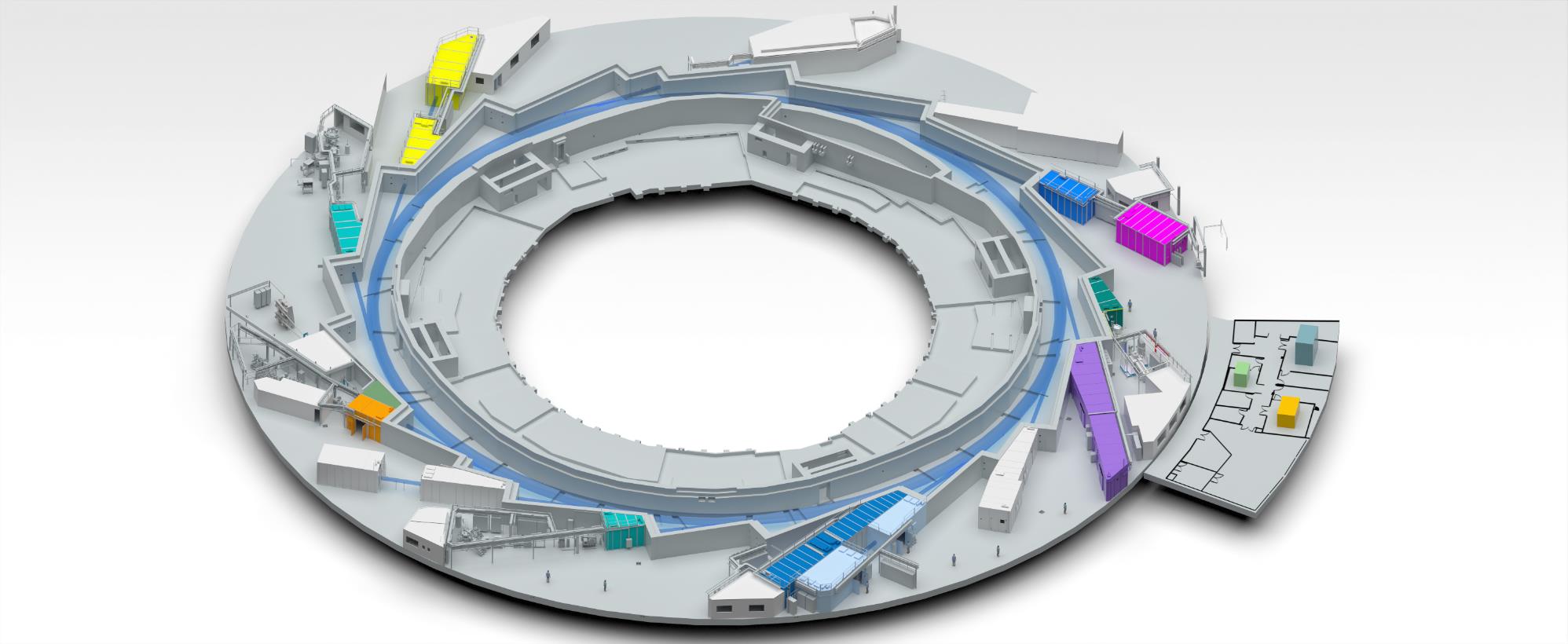 Instruments for life science
MIRAS
Instruments for material science
FAXTOR
Instruments for metrology
MSPD
BOREAS
XAIRA
MINERVA
MISTRAL
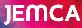 CIRCE
Cryo-EM
METCAM
CLAESS
XALOC
LOREA
NOTOS
3SBAR
NCD-SWEET
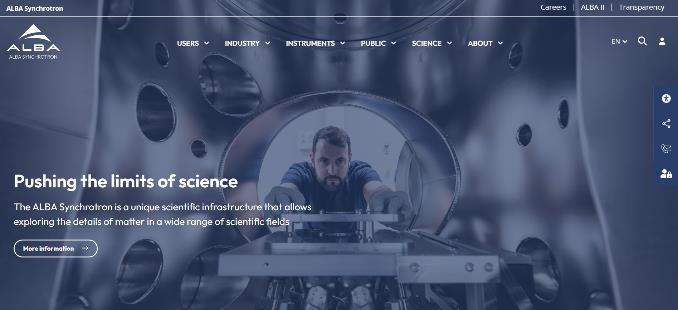 ALBA’s website
3 websites in 20 years - All in Plone CMS
High impact and use: 9,000 objects, 9 GB data, 100 editors
Content management relies on Communications & Outreach office
Software development and maintenance relies on Computing
2024
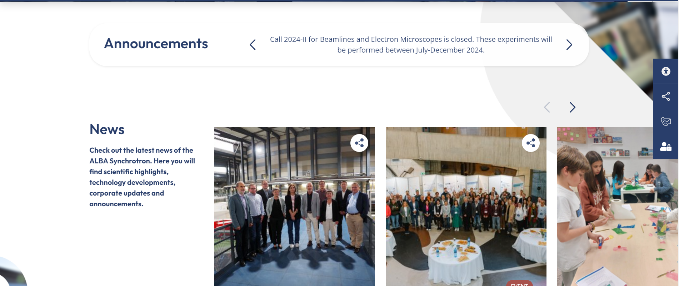 2014
2004
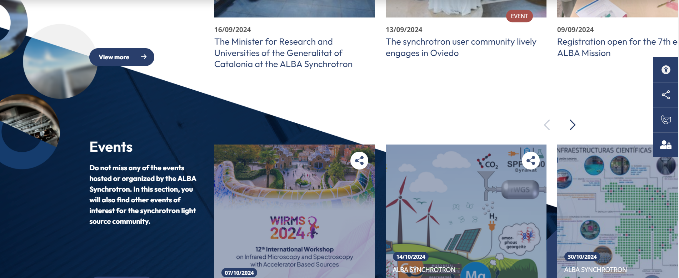 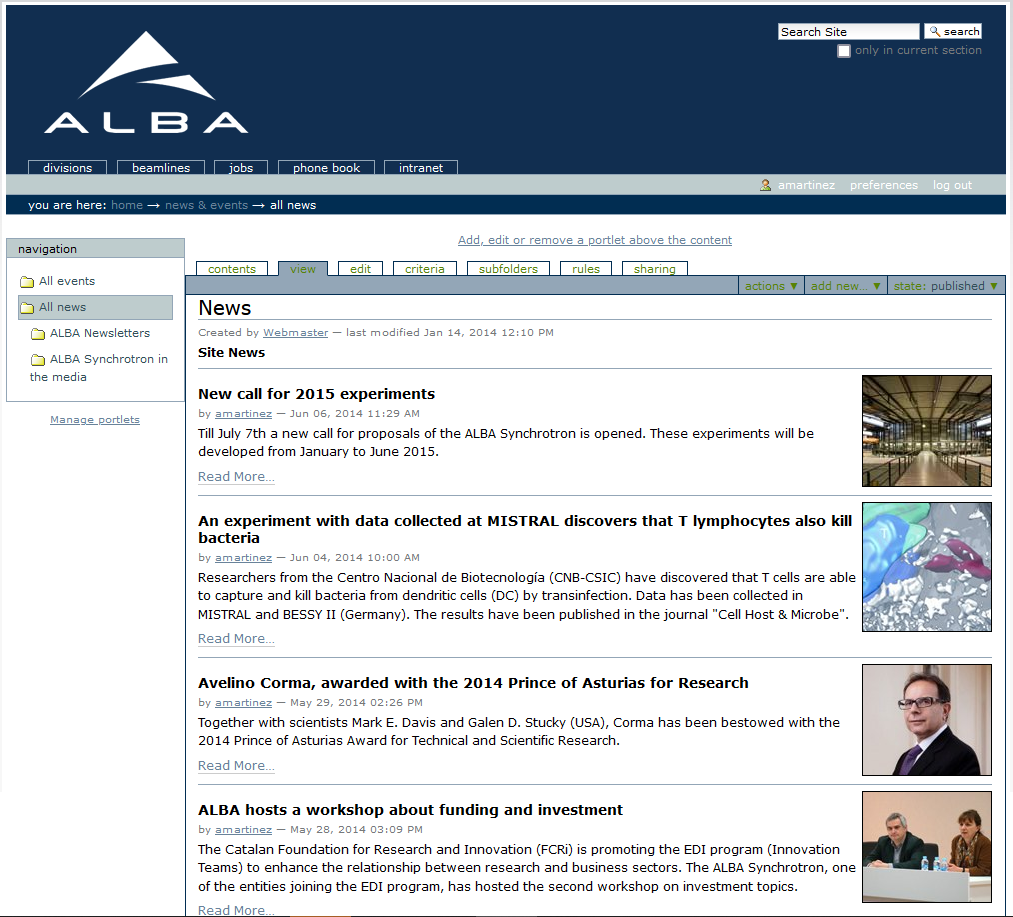 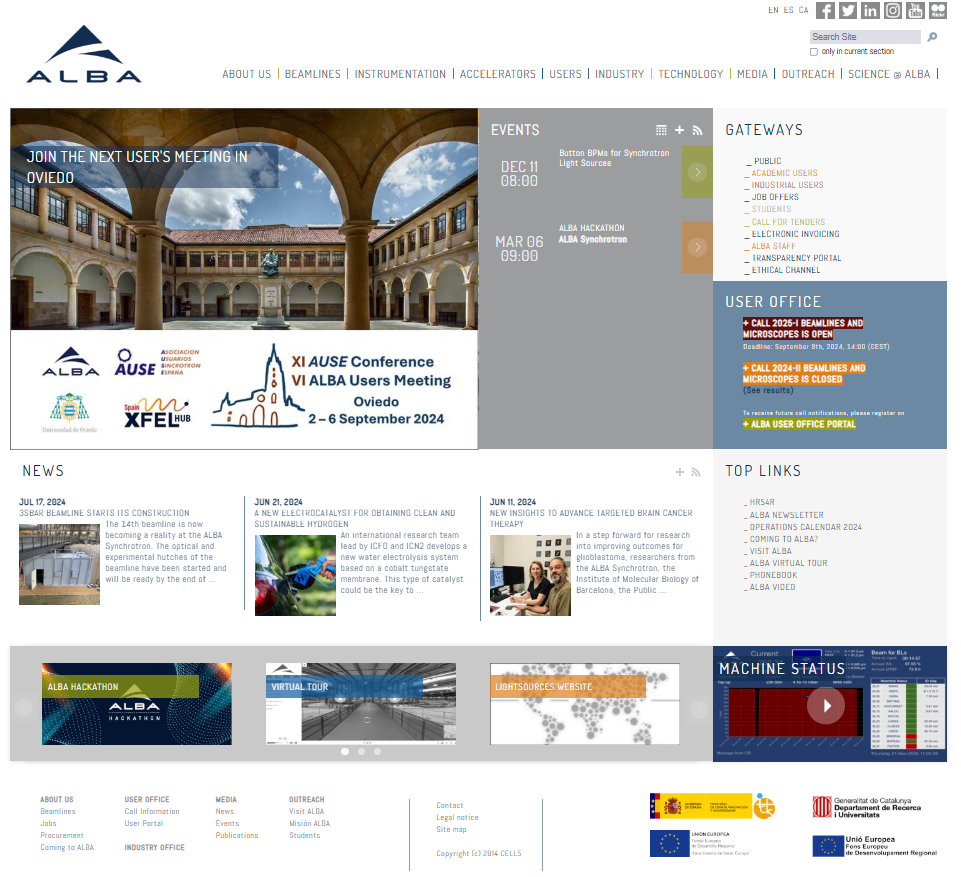 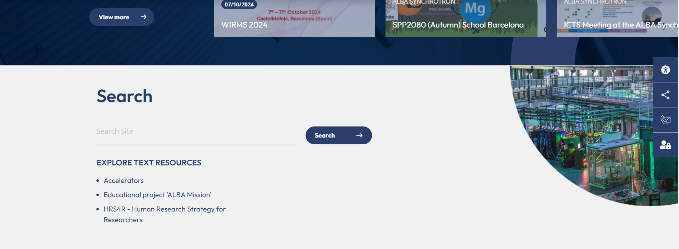 The importance of a website
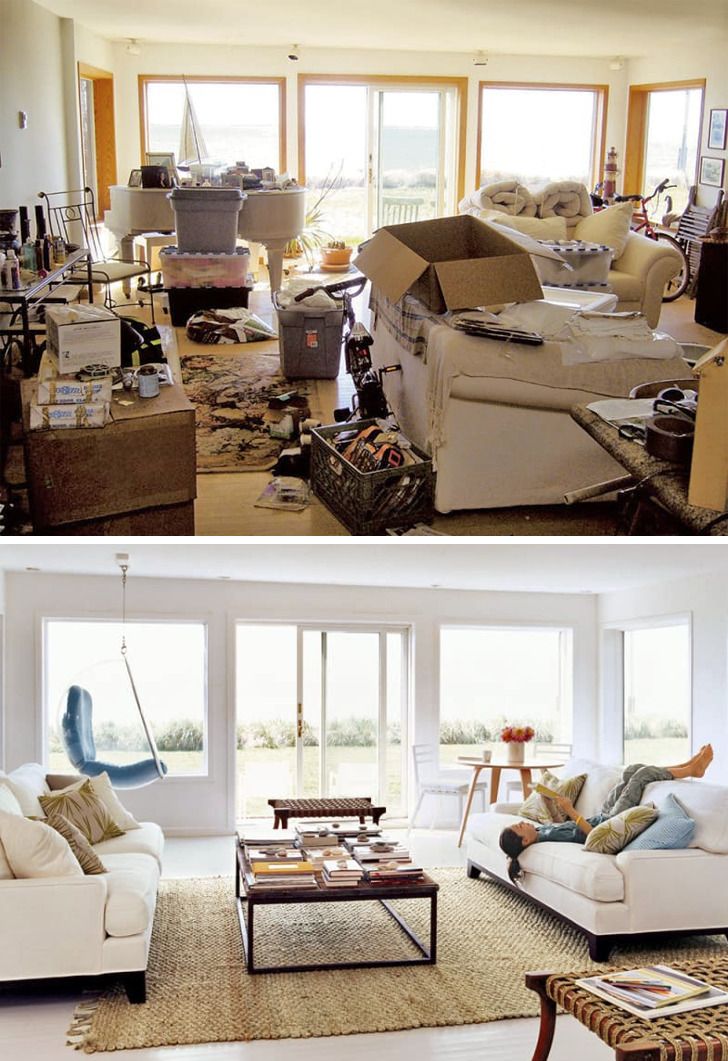 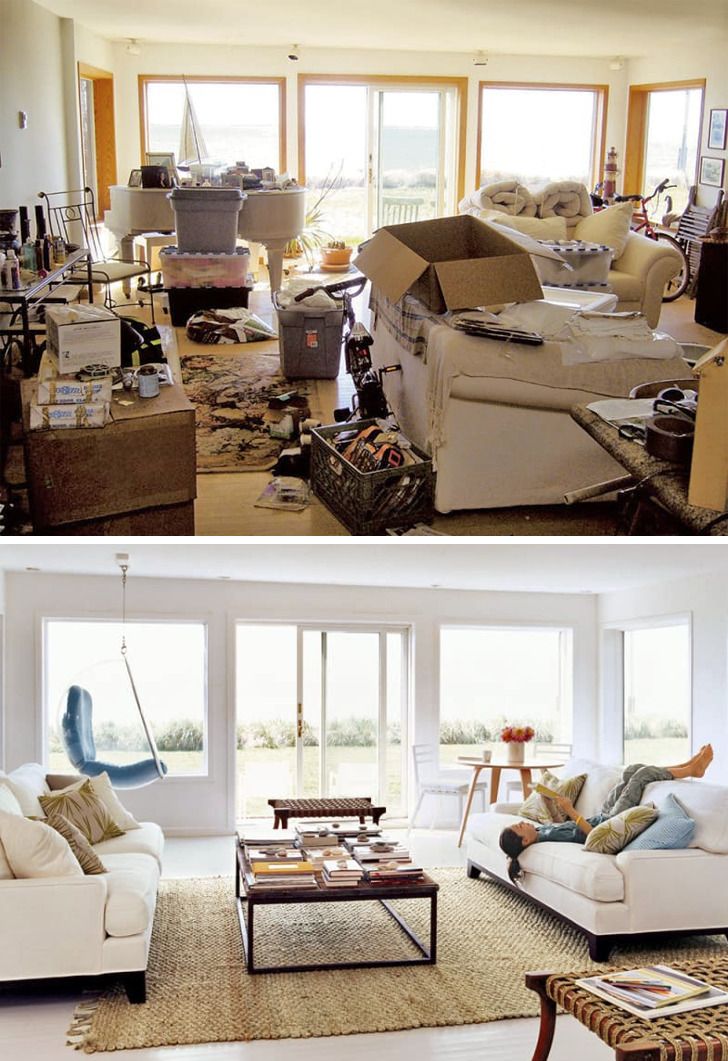 © LUCY DANZIGER / domino.com, © FRANCESCO LAGNESE / domino.com
[Speaker Notes: Like a home, idea from CREAF
-Needs maintenance
-Organised is helpful and comfortable
-Talks about you]
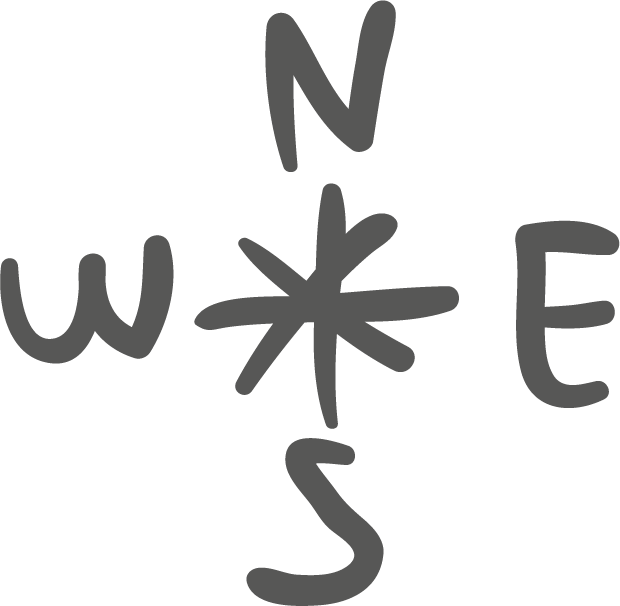 The requirements for new website
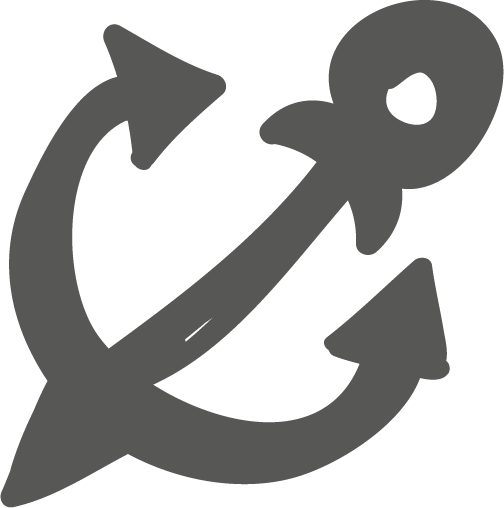 Review the hierarchy of contents and orientate them to website users 
 Update contents and renovate the image and look & feel

 Save time and offer more robustness for editors

 Integrate internal tools like Single Sign-On (SSO) through CAS, User Office data (publications, users’ visits, etc.), Jobs Portal, Call for Tenders

Improve the adaptability to different platforms

Increase accessibility
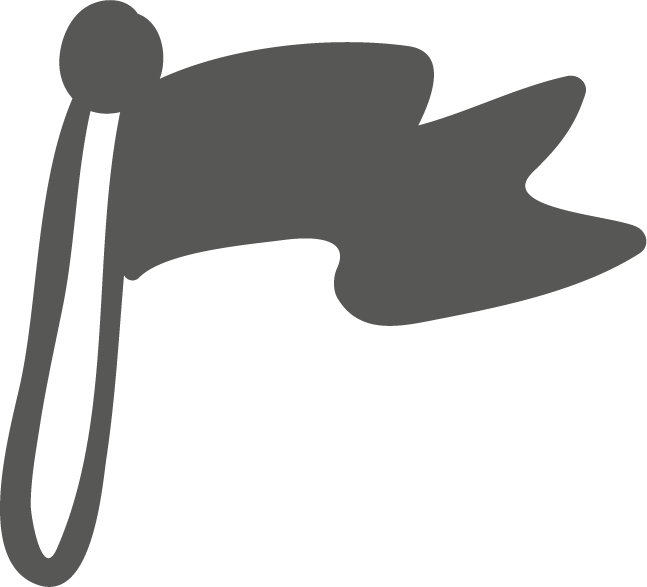 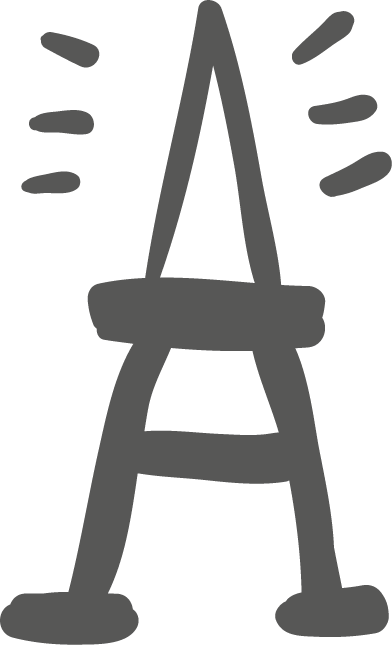 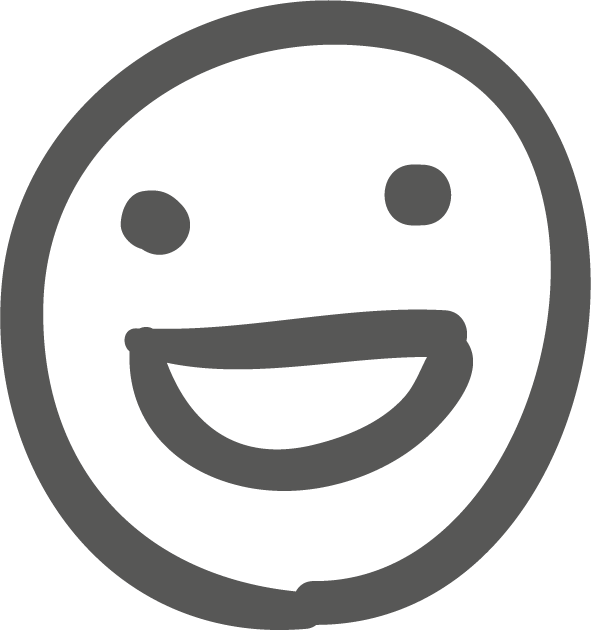 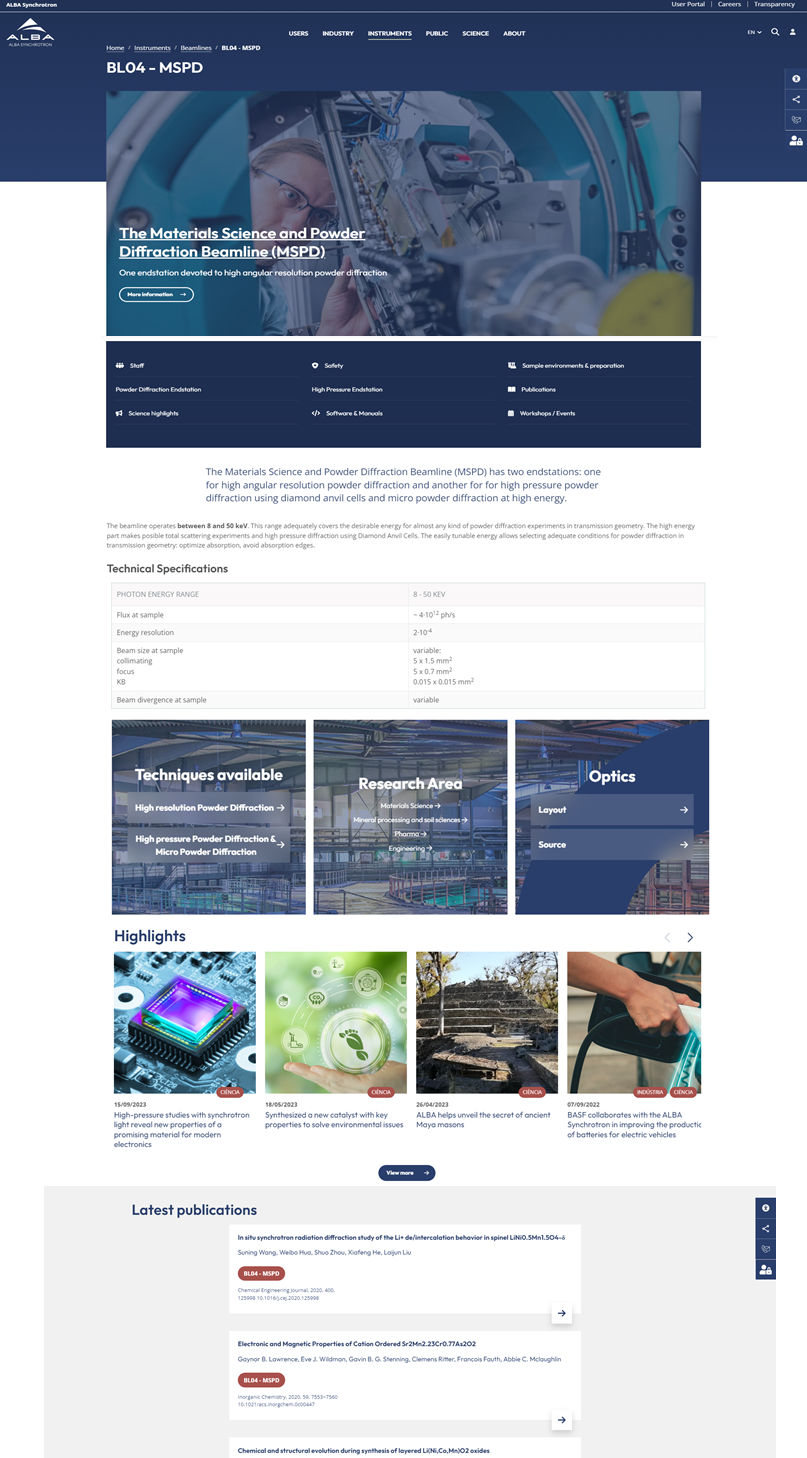 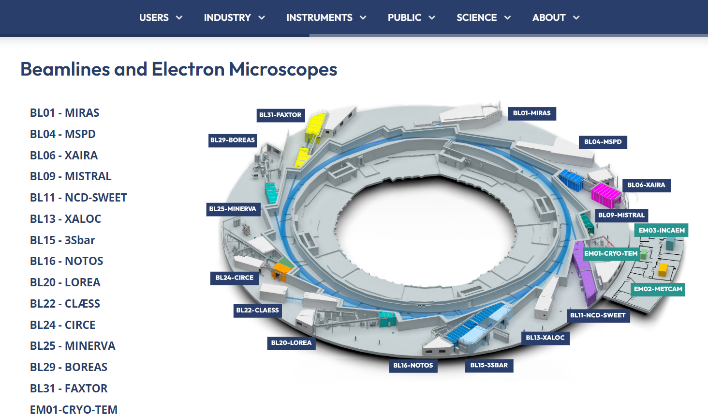 The new ALBA website
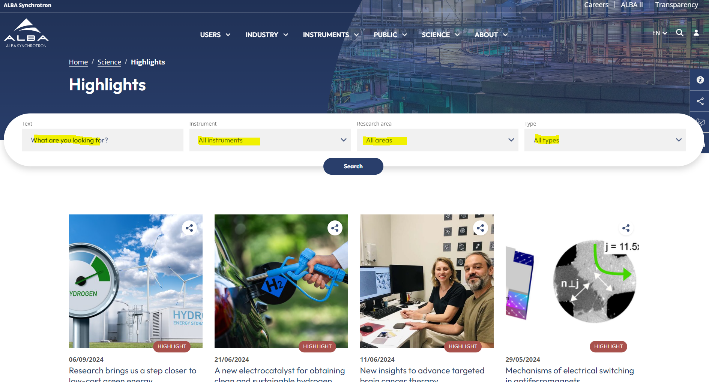 Modern aspect, high-impact images
Related content (instruments, news, events categorizations) for better search and information filters
Fully responsive and prepared for being accessible (WCAG) 2.1 
Internal tools to improve editors’ work: automatic translation plugin, users’ satisfaction channel, massive upload of documents
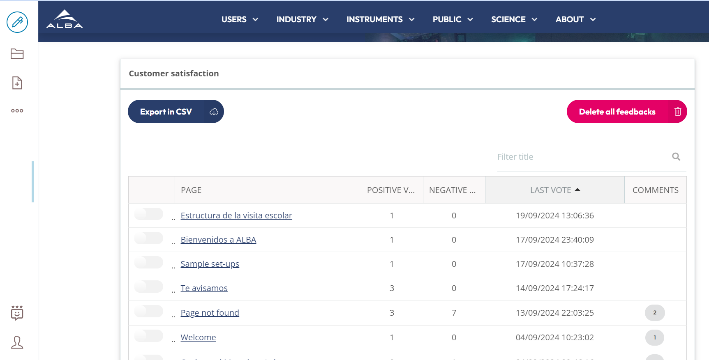 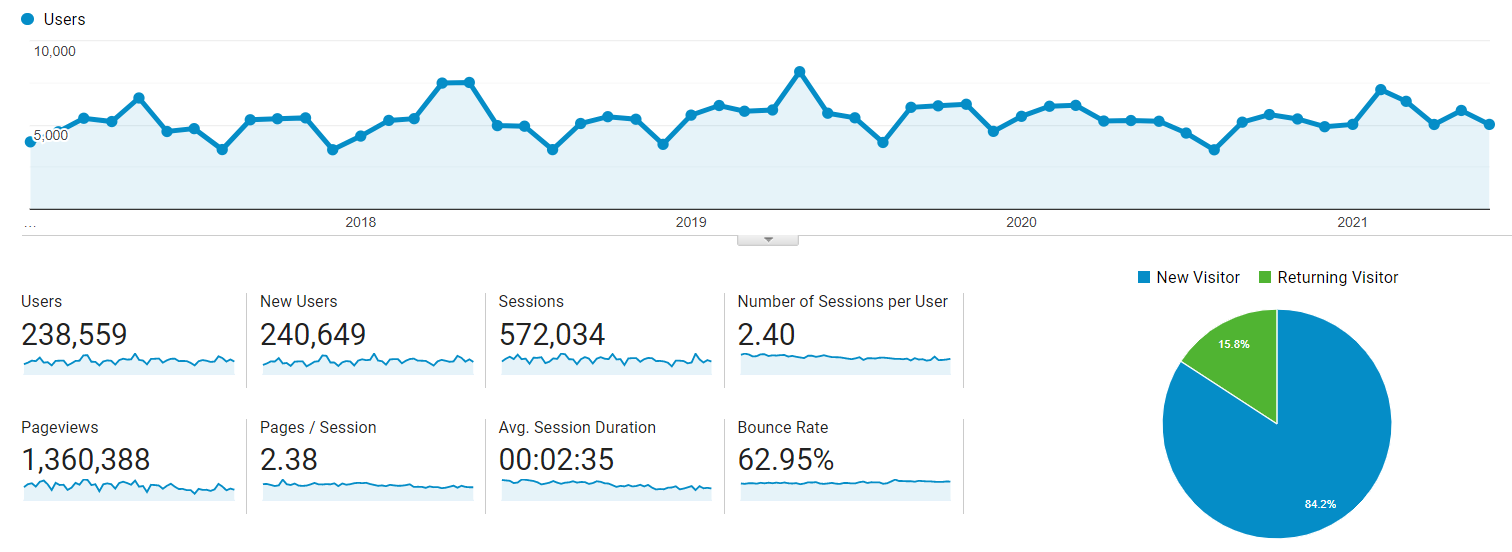 1 Analyse your website ‘What do your users want?’
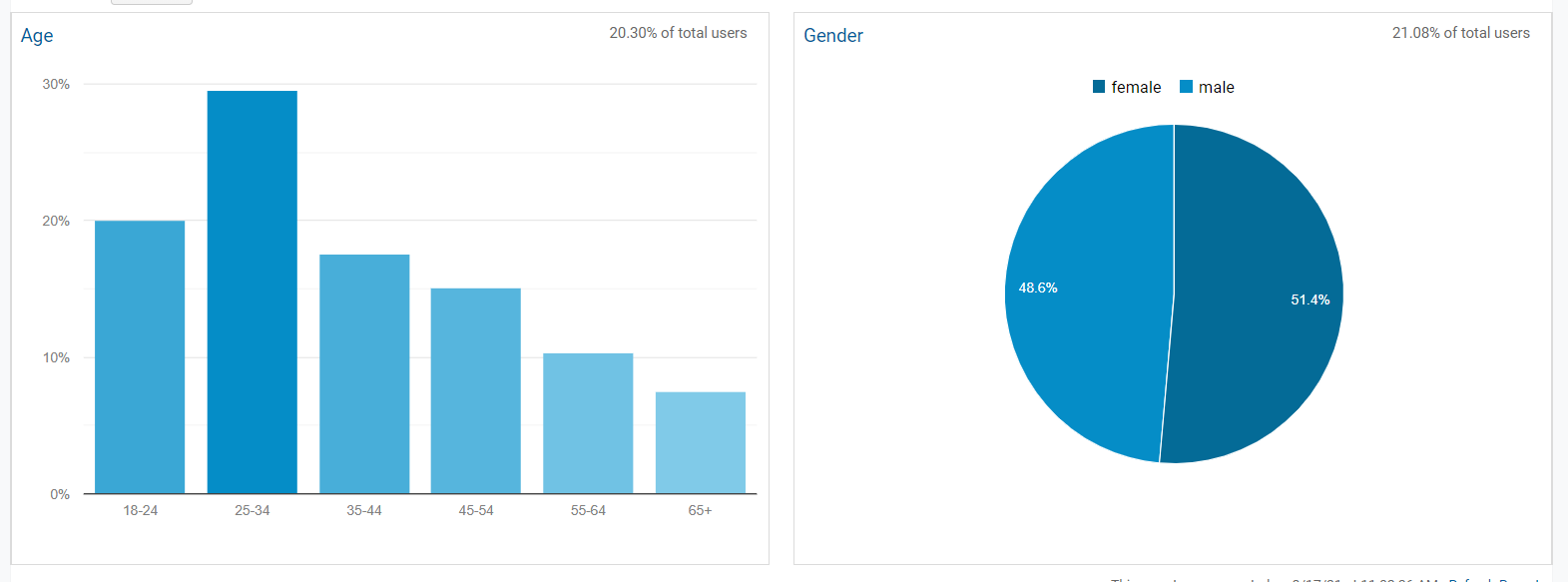 Detailed Google Analytics review

Most popular contents in social media

Talk to key users - Focus group

How content is written in your website. SEO Site Checkup
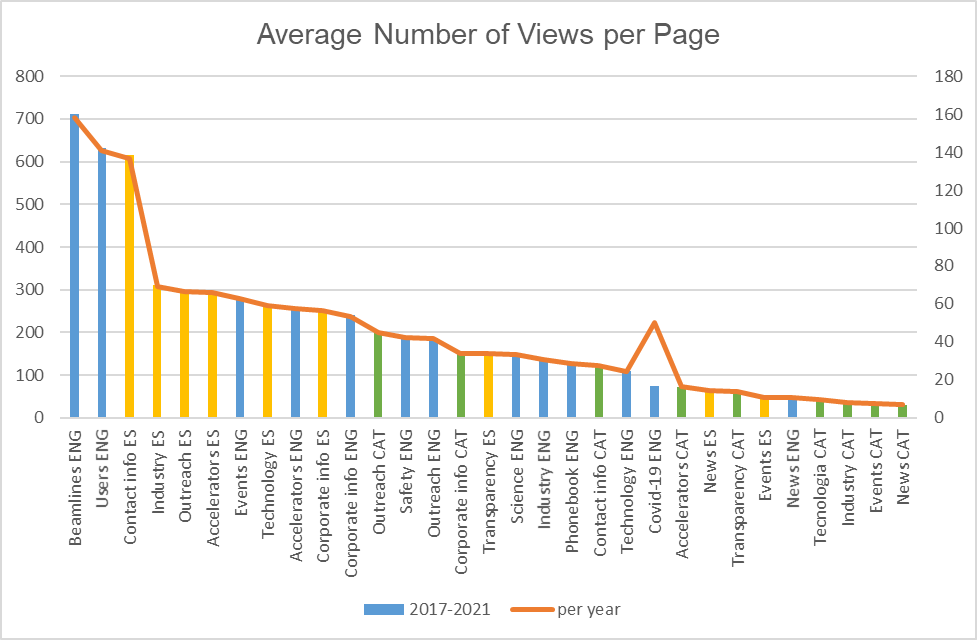 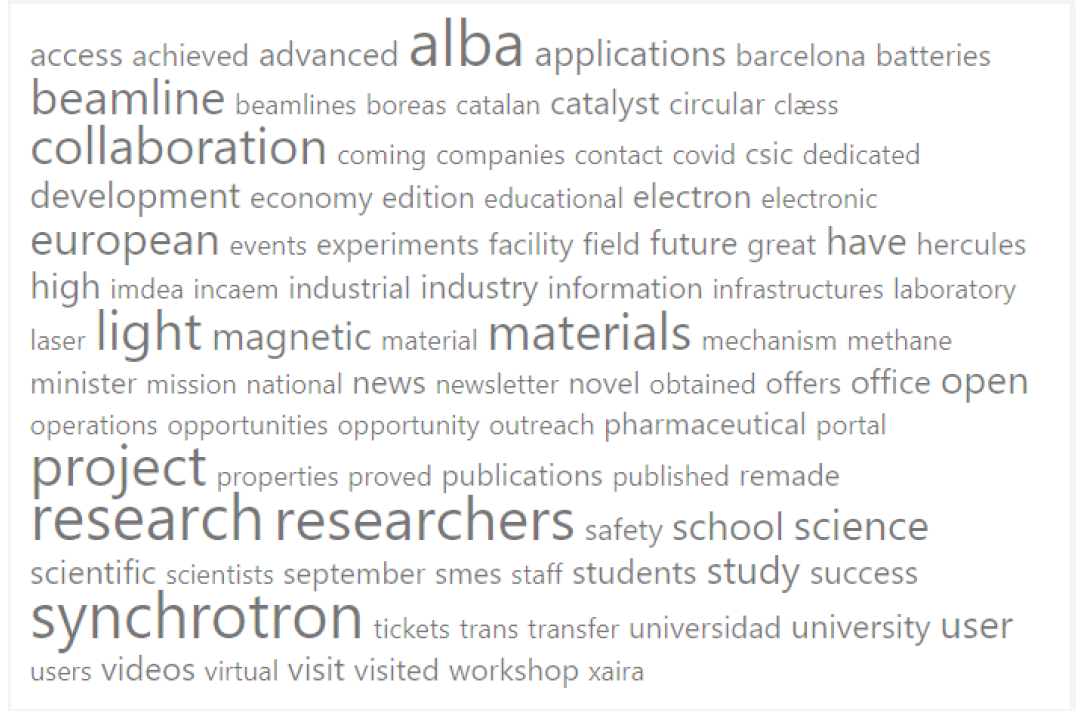 2Choose the right technology and the right partner
Content Management System (CMS) is Plone
From Plone 4 to Plone 6.0.8 + Volto for Front End development
Reasons to keep using Plone
Experience of the technical team
Robustness and security



Small company from Lleida (Catalonia), specialized in Plone CMS and with deep knowledge on public institutions websites and open data portals.
Budget: 38k€ for design and CMS development
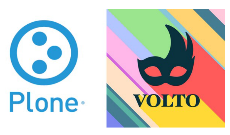 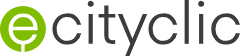 3Involve the key members in your organisation
Management Board should be enrolled in the project
Listen to Users and Editors
Kick off meeting – May 2023
September 2024
4Keep calendar tightDedicate a team and prioritise the website
15 months’ project
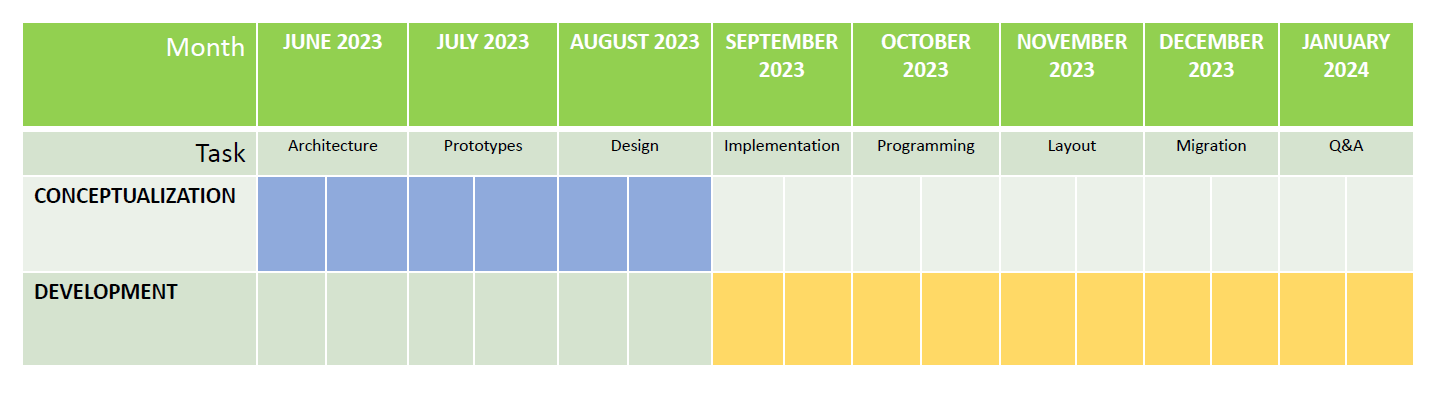 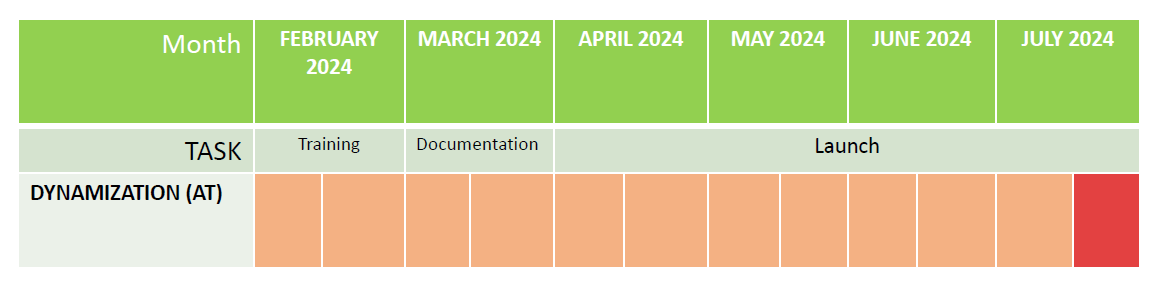 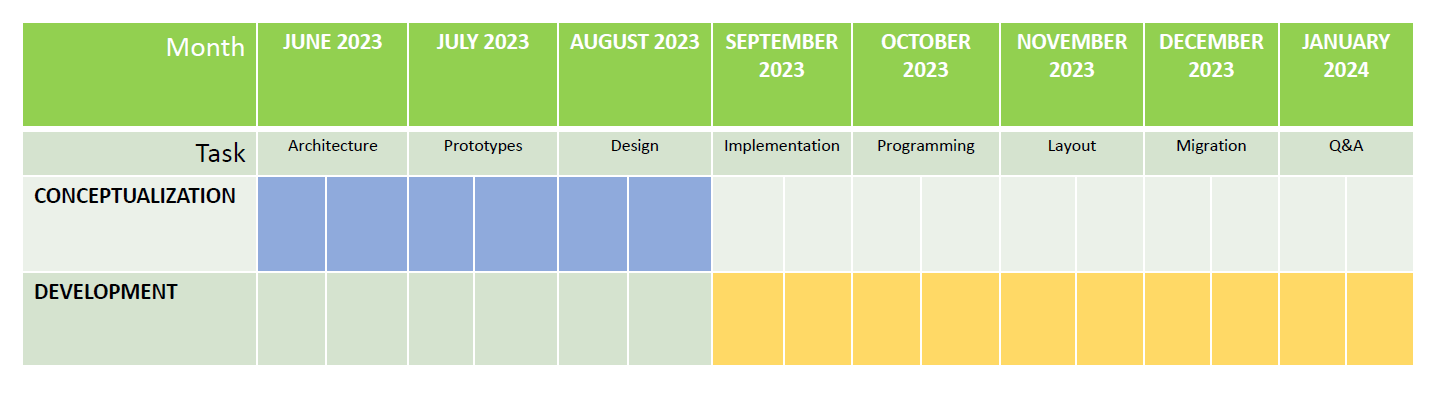 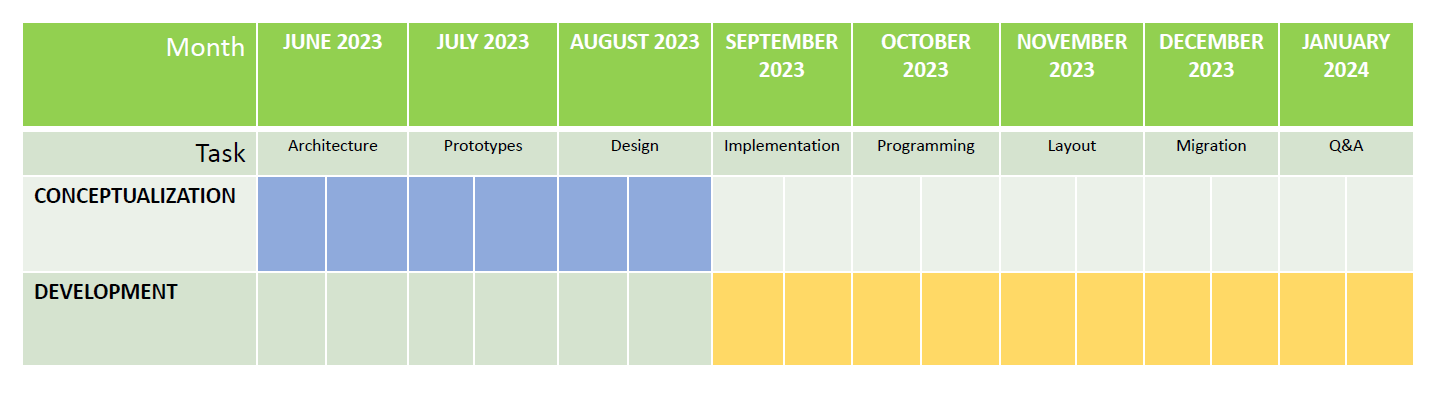 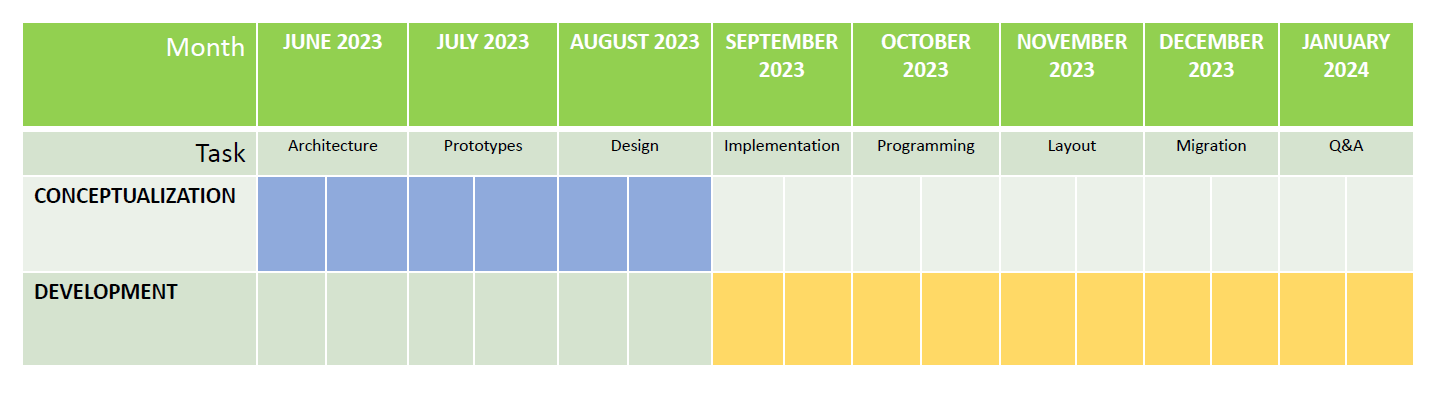 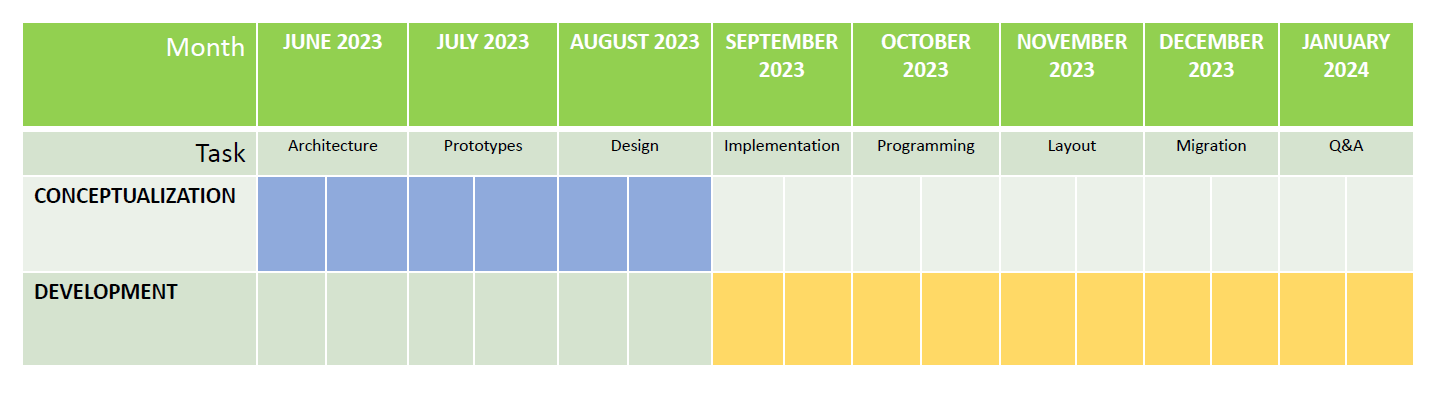 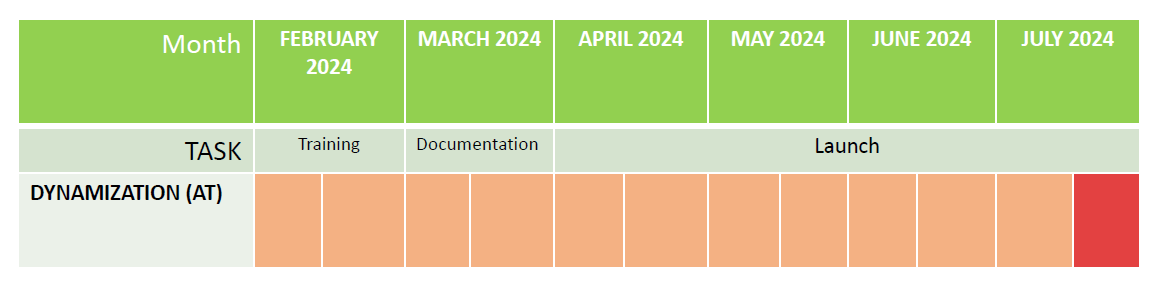 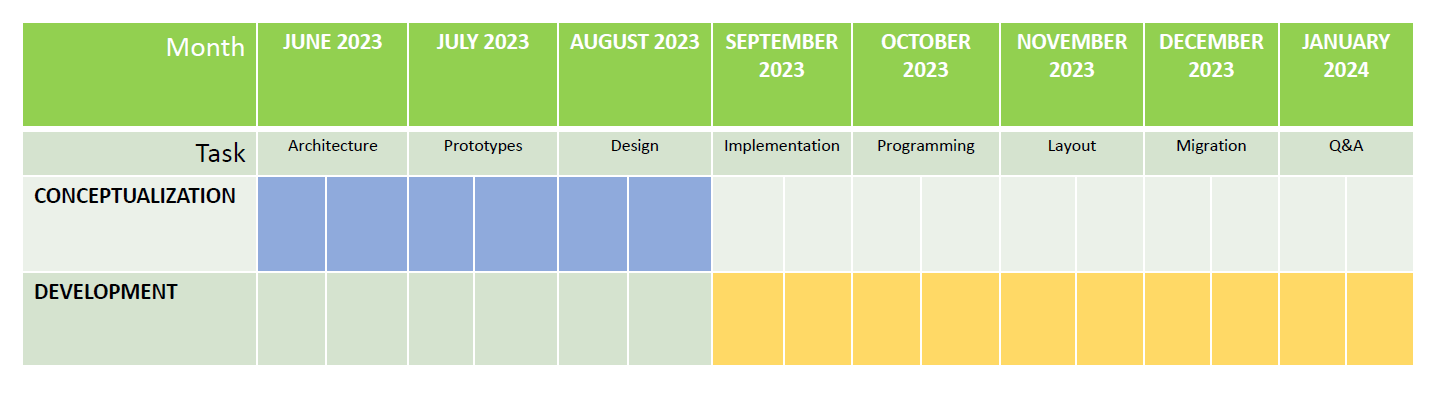 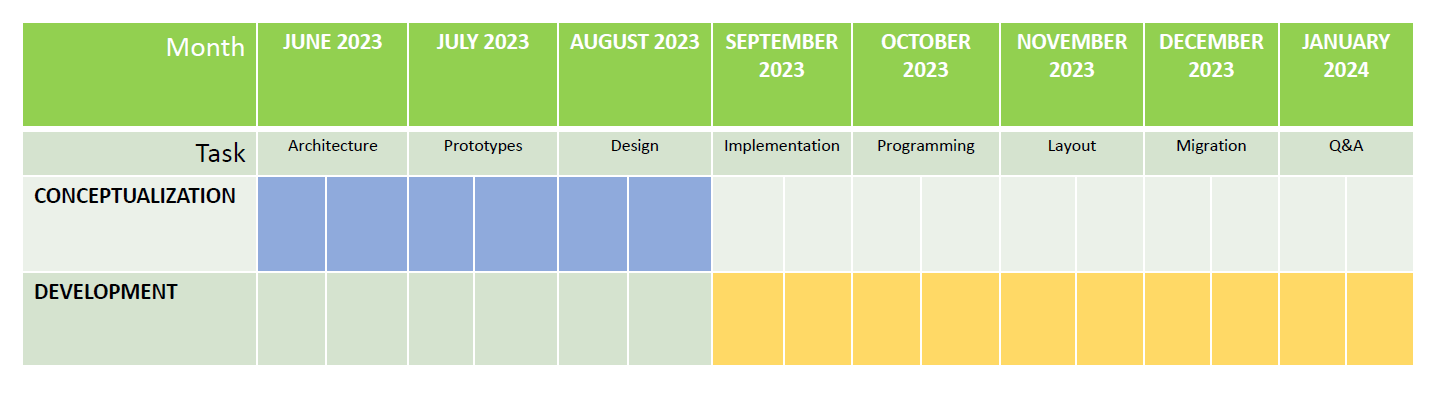 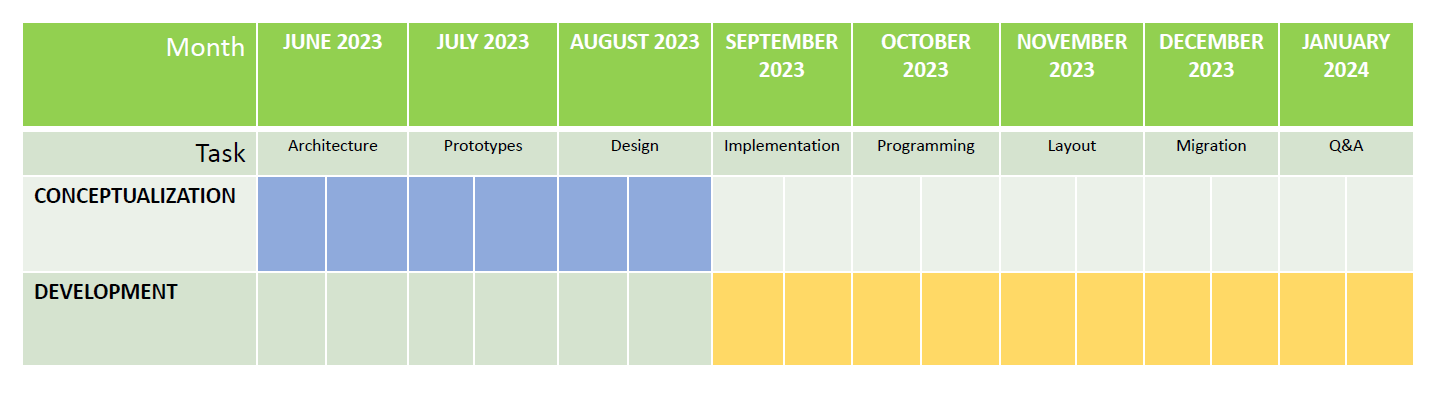 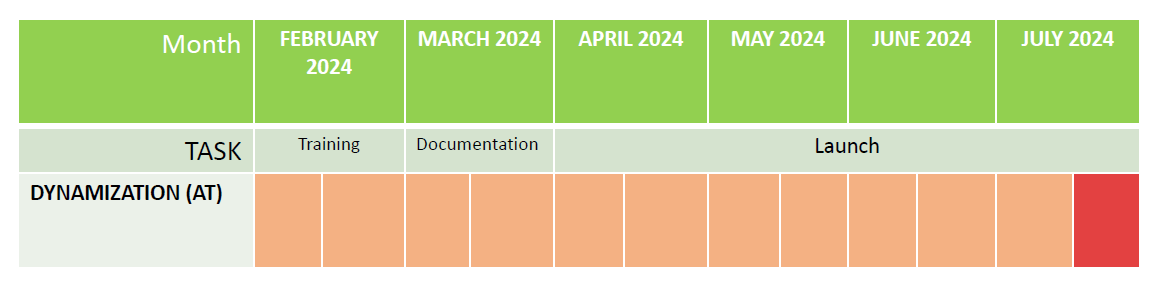 5Training is a must
Multiple editors but only one validation channel (Comms & Outreach Office)

Editors have limited permissions to add or modify content on specific pages.

Training to editors done at the end of September. Guidelines available.
amartinez@cells.es